Decision HealthPerformance TransparencyThe SETMA Performance Measurement Experience
December 18, 2014
James L. Holly, MDCEO, SETMA, LLPAdjunct ProfessorDepartment of Family and Community HealthSchool of MedicineThe University of Texas Health Science Center at San Antonio
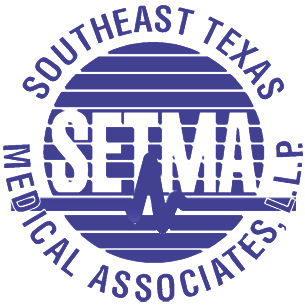 Transparency: Performance & Adherence
Patients must share their health history transparently, and
Must transparently share their adherence to their treatment plan and plan of care. 
To gain the above, providers must transparently share their performance on national standards of care.
In order to do this, providers must know their performance and must continually improve their performance, as patients are asked to improve their adherence.
On patients with diabetes, since 1997, SETMA has tracked the following
Are you on aspirin; if not, why not? 
Did you have a hemoglobin A1c? (Below 6% is optimal; between 6-6.5% is acceptable; between 6.5-7.0 is marginal and above 7% is unacceptable. 
Have you had an annual dilated eye examination? 
Have you had a flu shot in the past 12 months? 
Was your BP checked and is it normal?
Did you have a foot exam with sensory evaluation? 
Did you have urinalysis?
Have your lipids been checked?
Have you had at least two office visits each year?
Before Quality Metrics, SETMA Published a Report Card for each patient with Diabetes
SETMA's standards for the care you receive are high. The following is the report card  for your care in the Diabetic Clinic: 
A glycosylated hemoglobin (HgbA1c) is recommended during an initial assessment and during follow-up assessments. 
Fasting Lipid Profile recommended initial and follow-up assessments. 
A urinalysis, including micro albuminuria and creatinine clearance, is recommended as part of an initial assessment and annually thereafter. 
A dilated eye examination is recommended during an initial assessment and at least annually thereafter.
Before Quality Metrics, SETMA Published a Report Card for each patient with Diabetes
A foot examination -- visual inspection, sensory examination, and pulse examination recommended during initial and follow-up assessments. 
Influenza  vaccine for any person 6 months of age or older who, because of age or underlying medical condition, is at increased risk for influenza-related complications, includes patients with diabetes mellitus. 
BP measurement recommended during initial  and follow-up visit.
PC-MH Shared-Decision Making
Trust is built on Transparency

When patients know how their provider is performing in quality assessments of their care, as measured by national standards of care, and when provider performance is a matter of public record, patients will trust the recommendations of the provider and will be more inclined to partner with the provider in their (the patient’s) care.
The Future of Healthcare
Since SETMA adopted electronic medical records in 1998, we have come to believe the following about the future of healthcare:

The Substance		Evidenced-based medicine 					and comprehensive health 					promotion
The Method 		Electronic Patient 							Management 
The Organization		Patient-centered Medical 					Home
The Funding		Capitation with payment for 					quality
SETMA’s Model of Care
In the past 19 years, SETMA has developed the SETMA Model of Care, which includes: 

Personal Performance Tracking - by patient
Auditing of Performance – by panel or  population	
Analysis of Provider Performance – statistical analysis
Public Reporting by Provider Name – www.jameslhollymd.com 
Quality Assessment and Performance 	Improvement
Key to The SETMA Model of Care
The key to this Model is the real-time ability of providers to measure their own performance at the point-of-care.  This is done with multiple displays of quality metric sets, with real-time aggregation of performance, incidental to excellent care.  The following are several examples which are used by SETMA.
HEDIS Measures
ACO Performance Measures
Medicare Advantage Measures
Links to SETMA Tutorials For Electronic Tools
http://www.jameslhollymd.com/Presentations/coding-to-ensure-accurate-health-risk-scoring

http://www.jameslhollymd.com/epm-tools/transition-of-care-management-code-tutorial

http://www.jameslhollymd.com/epm-tools/Accountable-Care-Organization-Quality-Measures-Performance-Tool-Tutorial

http://www.jameslhollymd.com/epm-tools/Tutorial-STARs
In May, 1999, SETMA Defined “The SETMA Way”
Pursue Electronic Patient Management rather than Electronic Patient Records (CDS, Disease Management, population management).  
Bring to bear upon every patient encounter what is known rather than what a particular provider knows. 
Make it easier to do it right than not to do it at all. 
Continually challenge providers to improve their performance. 
Infuse new knowledge and decision-making tools throughout an organization instantly.
In May, 1999, SETMA Defined “The SETMA Way”
Establish and promote continuity of care with patient education, information and plans of care. 
Enlist patients as partners and collaborators in their own health improvement. 
Evaluate care of patients and populations longitudinally. 
Audit provider performance based on the Consortium for Physician Performance Improvement Data Sets.    
Create multiple disease-management tools which are integrated in an intuitive and interactive fashion, giving patients the benefit of expert knowledge about specific conditions while they get the benefit of a global approach to their total health.
Public-Reporting: Assumptions
Public Reporting by Provider name is transformative but quality metrics are not an end in themselves.  

Optimal health at optimal cost is the goal of quality care.  Quality metrics are simply “sign posts along the way.” They give directions to health and quality care.
Metrics are like a healthcare “Global Positioning System”: it tells you where you are, where you want to be, and how to get from here to there.
The design of data aggregation in the care process must be as non-intrusive as possible.  Notwithstanding, the very act of aggregating and reporting data will tend to create a Hawthorne effect
Public-Reporting: Assumptions
The fulfillment of quality metrics should be the result of excellent medical practice.
The evidence of excellent medical practice is the health of the patient as well as the provider’s performance on quality metrics.
The major problem with healthcare today is that providers have no idea what the caliber of their performance is.  Whey do not know where they are.
Public-Reporting: Assumptions
Business Intelligence (BI) statistical analytics are like coordinates to the destination of optimal health at manageable cost.  

Ultimately, the goal will be measured by the well-being of patients, but the guide posts to that destination are given by the analysis of patient and population data.
Public-Reporting: Assumptions
There are different classes of quality metrics.  No metric alone provides a granular portrait of the quality of care a patient receives, but together, multiple sets of metrics can give an indication of whether the patient’s care is going in the right direction.  Some of the categories of quality metrics are: 

access, 
outcome, 
patient experience, 
process, 
structure and 
costs of care.
Public-Reporting: Assumptions
The tracking of quality metrics should be incidental to the care patients are receiving and should not be the object or intention of care.  

Consequently, the design of the data aggregation in the care process must be as non-intrusive as possible.  

If the fulfillment of quality metrics becomes the intention of care, quality metrics will obstruct quality care.
SETMA’s Lipid Audit
Public-Reporting: Assumptions
The power of quality metrics, like the benefit of the GPS, is enhanced if the healthcare provider and the patient are able to know the coordinates – their performance on the metrics -- while care is being received.

SETMA’s information system is designed so that the provider can know how she/he is performing  at the point-of-service.  This is critical.
HEDIS
HEDIS in Detail
HEDIS Complete Review
Medical Home Coordination Review (MHCR) Tutorial

A tutorial for each of SETMA’s disease management and clinical decision support tools is displayed under the heading EPM (electronic patient management) at www.jameslhollymd.com 
All HEDIS details are explained under SETMA’s PC-MH Coordination Review Tutorial at:
http://www.jameslhollymd.com/epm-tools/Tutorial-Medical-Home-Coordination-Review
Public-Reporting: Assumptions
Public reporting of quality metrics by provider name must not be a novelty in healthcare but must be the standard.  Even with the acknowledgment of the Hawthorne effect, the improvement in healthcare outcomes achieved with public reporting is real.
PCPI Diabetes
Public-Reporting:  Assumptions
Quality metrics are not static.  New research and improved models of care will require updating and modifying metrics.

Illustrations:
With diabetes, it may be that HbA1C goals, after twenty years of having the disease, should be different.
With diabetes, if after twenty years, a patient does not have renal disease, they may not develop it.
Performance Improvement
The public reporting by provider of performance on hundreds of quality measures places pressure on all providers to improve, and it allows patients to know what is expected of providers.  
SETMA publicly reports quality metrics two ways:

In the patient’s plan of care and treatment plan which is given to the patient at the point of care.  This reporting is specific to the individual patient.
On SETMA’s website.  Here the reporting is by panels or populations of patients without patient identification but with the provider name given.
Performance Improvement
One of the most insidious problems in healthcare delivery is reported in the medical literature as “treatment inertia.” This is caused by the natural inclination of human beings to resist change.  

Often, when care is not to goal, no change in treatment is made.  As a result, one of the auditing elements in SETMA’s COGNOS Project is the assessment of whether a treatment change was made when a patient was not treated to goal.
Performance Improvement
Overcoming “treatment inertia” requires the creating of an increased level of discomfort in the healthcare provider and in the patient so that both are more inclined to change their performance.  

SETMA believes that one of the ways to do this is the pubic reporting of provider performance.  That is why  we are publishing provider performance by provider name at www.jameslhollymd.com under Public Reporting.
Performance Improvement
Once you “open your books on performance” to public scrutiny, the only safe place  you have in which to hide is excellence.
NQF Diabetes Measures
Diabetes Consortium Measures
The Nature of Knowledge
“Information” is inherently static while “learning” is dynamic and generative (creative).  In The Fifth Discipline, Peter Senge, said:  “Learning is only distantly related to taking in more information…” 

Classically, taking in more information has been the foundation of medical education.  Traditional CME has perpetuated the idea that “learning” is simply accomplished by “learning more facts.”
Knowledge Can Transform
Knowledge only has power to transform when it is held in the mind of persons who have “Personal Mastery,” which is the discipline of:

continually clarifying and deepening your personal vision (where you want to go), 
focusing your energies (attention & resources), 
developing patience (relentlessness), and 
seeing reality objectively (telling yourself the truth)
Transformation Distinguishes Two Groups
Forward thinkers transform; day dreamers wish for change but seldom see it.  Peter Senge said:  

“The juxtaposition of vision (what we want) and a clear picture of current reality (where we are) generates…‘creative tension,’ (which is) a force to bring vision and reality together, through the natural tendency of tension to seek resolution.”
Analytics Transform Knowledge
Analytics transform knowledge into an agent for change.  In reality, without analytics, we will neither know where we are, where we are going or how to sustain the effort to get there.

For transformation to take place through knowledge, we must be prepared to ask the right questions, courageously accept the answers and to require ourselves to change.
Transformation Requires Truthfulness
Those with “personal mastery”

Live in a continual learning mode.
They never ARRIVE!
They are acutely aware of their ignorance, their incompetence, their growth areas.
And they are deeply self-confident!
Healthcare Transformation
Healthcare transformation, which will produce continuous performance improvement, results from internalized ideals,  which create vision and passion, both of which produce and sustain “creative tension” and “generative thinking.”  

Transformation is not the result of pressure and it is not frustrated by obstacles.  In fact, the more difficult a problem is, the more power is created by the process of transformation in order to overcome the problem.
Analytics and Transformation
The greatest frustration to transformation is the unwillingness or the inability to face current reality.  Often, the first time healthcare provides see audits of their performance, they say, “That can’t be right!” 

Through analytics – tracking data, auditing performance, statistical analysis of results – we learn the truth.  For that truth to impact our performance, we must believe it.
Analytics and Transformation
Through acknowledging truth, privately and publicly, we empower sustainable change, making analytics a critical aspect of healthcare transformation.
Technology Alone Is Not The Answer
While an Electronic Health Record (EHR) has tremendous capacity to capture data, that is only part of the solution.  The ultimate goal must be to improve patient care and patient health, and to decrease cost, not just to capture and store information!  

Electronic Patient Management employs the power of electronics to track, audit, analyze and display performance and outcomes, thus powering transformation.
Continuous Performance Improvement
SETMA’s philosophy of health care delivery is that every patient encounter ought to be evaluation-al and educational for the patient and provider.  

CPI is not an academic exercise; it is the dynamic of healthcare transformation.  The patient and the provider must be learning, if the patient's delivered healthcare and the provider’s healthcare delivery are to be continuously improving.
Continuous Performance Improvement
Addressing the foundation of Continuous Performance Improvement, IOM  produced a report entitled:  “Redesigning Continuing Education in the Health Professions” (Institute of Medicine of National Academies, December 2009).   The title page of that report declares:

“Knowing is not enough; we must apply. Willing is not enough; we must do.”  
- Goethe
Clusters and Galaxies
A “cluster” is seven or more quality metrics for a single condition, i.e., diabetes, hypertension, etc.

A “galaxy” is multiple clusters for the same patient, i.e., diabetes, hypertension, lipids, CHF, etc.

Fulfilling a single or a few quality metrics does not change outcomes, but fulfilling “clusters” and “galaxies” of metrics at the point-of-care can and will change outcomes.
Clusters
Galaxies
Statistical Analysis
Beyond these clusters and galaxies of metrics, SETMA uses statistical analysis to give meaning to the data we collect.

While the clusters and galaxies of metrics are important, we can learn much more about how we are treating a population as a whole through statistical analysis.
Statistical Analysis
Each of the statistical measurements which SETMA calculates -- the mean, the median, the mode and the standard deviation -- tells us something about our performance, and helps us design quality improvement initiatives for the  future.  

Of  particular, and often, of little known importance, is the standard deviation.
Mean Versus Standard Deviation
The mean (average) is a useful tool in analytics but can be misleading when used alone.  The mean by itself does not address the degree of variability from the mean.

The mean of 40, 50 and 60 is 50.
The mean of 0, 50 and 100 is also 50.

Standard deviation gives added value to the mean by describing how far the range of values vary from the mean.

The standard deviation of 0, 50 and 100 is 50.
The standard deviation of 40, 50 and 60 is 10.
Predictive Modeling
Our data is not only useful to see how we did or how we are doing, we can also use it to predict the future.

By looking more closely at our trending results, we can extrapolate those trends into the future and begin to predict what we think will happen.

By analyzing past trends of patients who have been readmitted to the hospital, we have been able to predict the factors that we believe are likely to reduce a patient’s risk of unnecessary readmission to the hospital.
Engaging The Patient In Their Care
While we use public reporting to induce change in the care given by our providers, we also take steps to engage the patient and avoid “patient inertia.”

We challenge the patient by giving them information needed to change and the knowledge that making a change will make a difference.  (What If Scenario with Framingham Risk Scores)
Engaging The Patient In Their Care